Лекция 10. Контур с током в магнитном поле. Магнитное поле в веществе
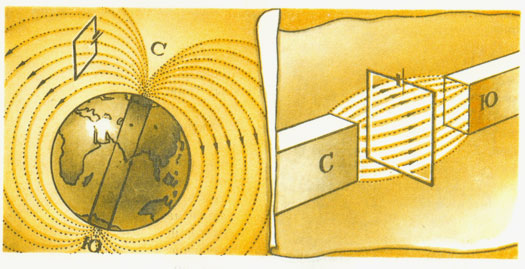 © Музыченко Я.Б., 2014
Контур с током
Элементарный контур с током (пробный ток) – контур с током, размерами которого можно пренебречь по сравнению с расстояниями до других токов.
Магнитный момент – основная характеристика контура с током – векторная величина, численно равная:



I – сила тока; S – площадь, ограниченная контуром;    
  – единичный вектор, связанный правилом правого винта с направлением тока.
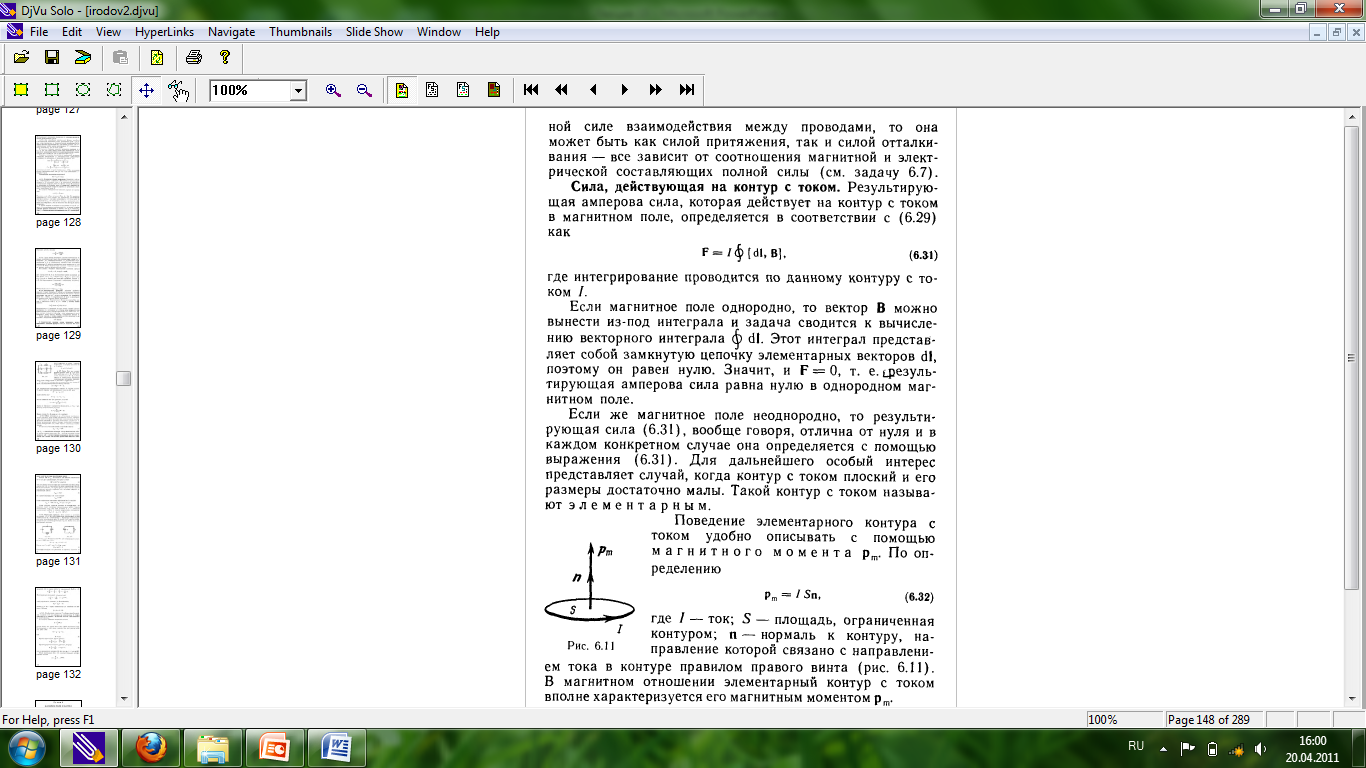 2
2
Контур с током в магнитном поле
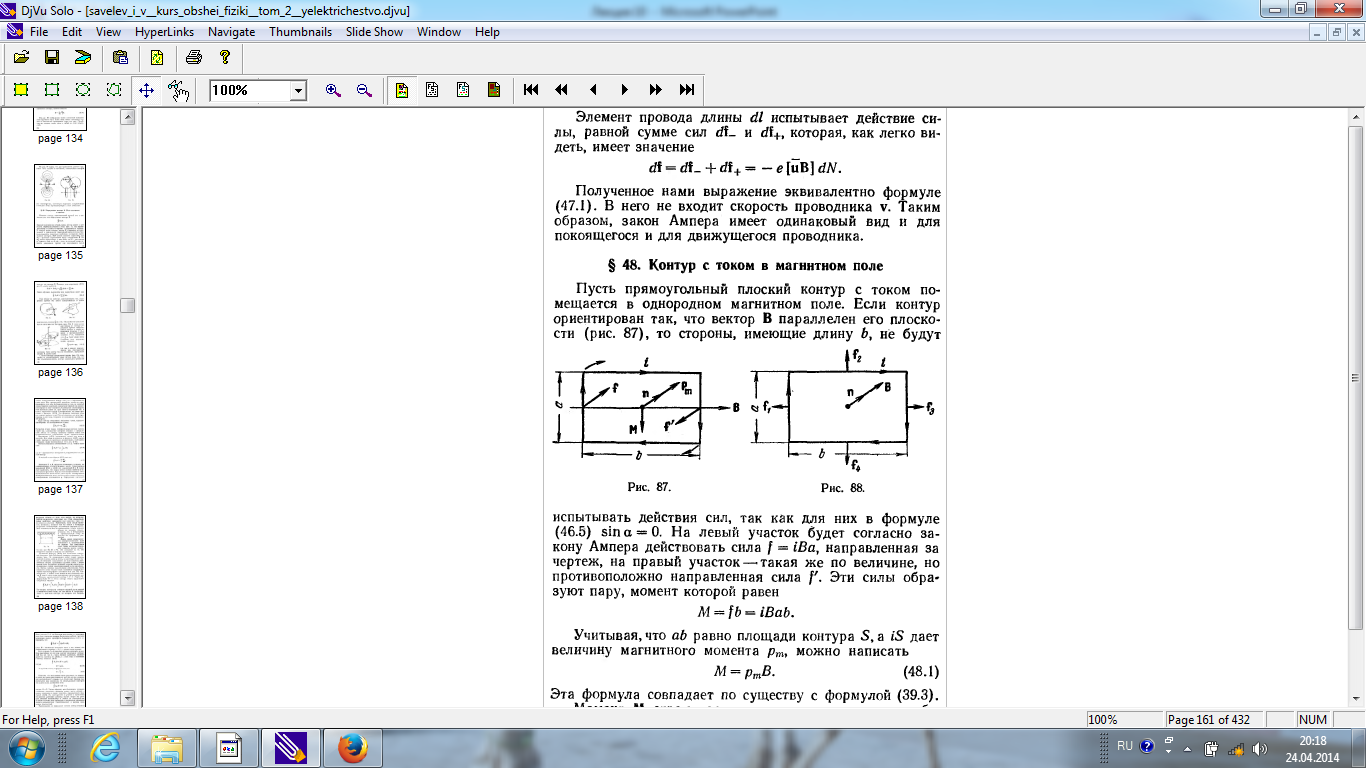 Момент пары сил Ампера, действующих на контур:




Для контура произвольной формы:
3
3
Момент сил, действующих на контур с током
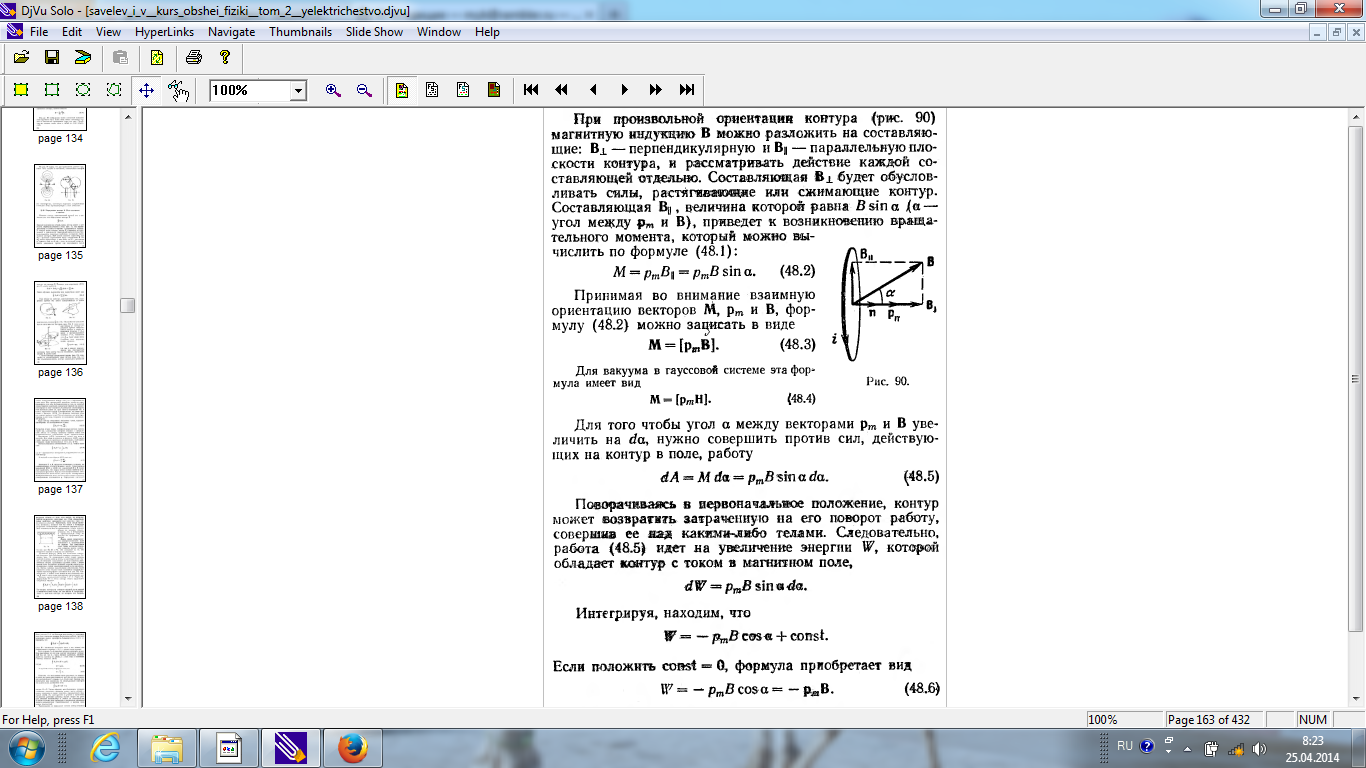 4
4
Момент сил, действующих на контур с током
Контур с током находится в положении устойчивого равновесия.


Контур с током находится в положении неустойчивого равновесия.

В неоднородном магнитном поле контур с током ведет себя аналогично диполю в электрическом поле. Контур стремится развернуться так, чтобы
и втягивается в область более сильного поля.
5
5
Работа при повороте контура и его энергия
Работа, совершаемая внешними силами при ↑α:



Работа равна приращению энергии контура в магнитном поле:
6
6
Сила, действующая на контур с током
Сила Ампера, действующая на элемент с током:


Сила Ампера, действующая на контур с током:



Если магнитное поле однородно, то


Сила, действующая на элементарный контур с током в неоднородном поле (B≠const)
7
7
Направление силы, действующей на контур с током
Вектор силы совпадает по направлению с вектором элементарного приращения магнитной индукции в направлении нормали к контуру.
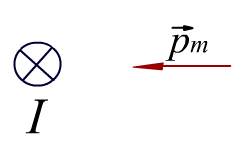 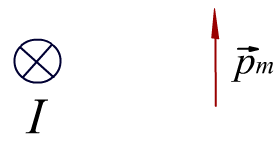 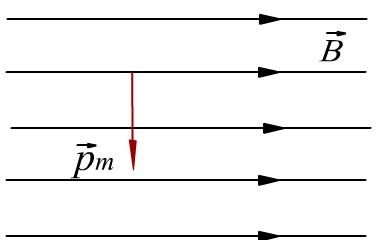 8
8
Работа при перемещении контура с током
Рассмотрим контур с подвижной перемычкой.
Работа силы Ампера по перемещению перемычки на расстояние dx:






dS – приращение площади, ограниченной контуром;
dΦ – приращение магнитного потока через площадь dS.
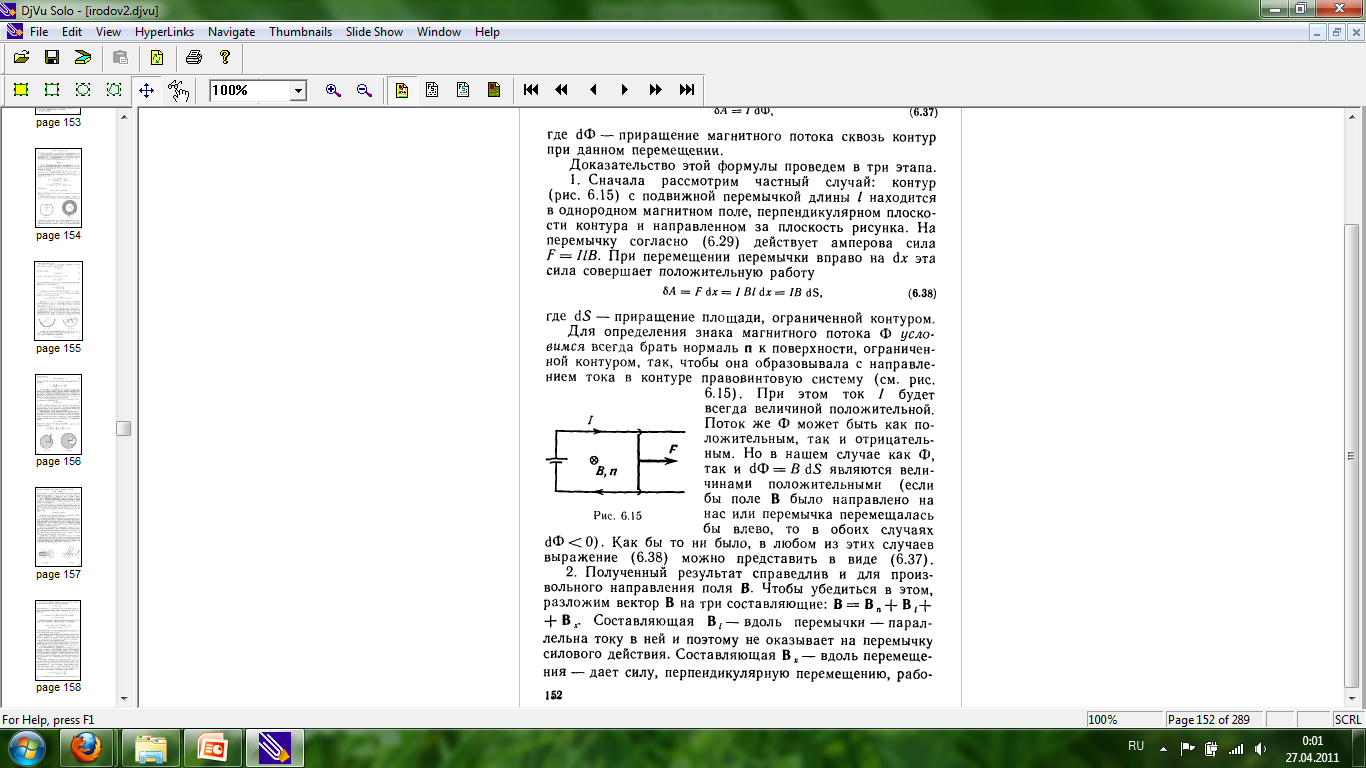 9
9
Работа при перемещении контура с током
Общая формула:





Если ток в контуре постоянный (I=const):




Φ1, Φ2 – магнитный потоки, пронизывающие контур в начальном и конечном положениях.
10
10
Магнитное поле в веществе
Гипотеза Ампера: магнитные свойства вещества обусловлены элементарными замкнутыми токами, циркулирующими внутри небольших частиц вещества – атомов, молекул.

Любое вещество является магнетиком – обладает способностью приобретать магнитный момент – намагничиваться.
Намагниченное вещество (токи намагничивания) создает собственное магнитное поле, которое вместе с внешним (токи проводимости) образует результирующее поле в веществе.
11
11
Намагниченность J
Каждый ток в веществе обладает магнитным моментом и создает магнитное поле. В отсутствие магнитного поля магнитные моменты ориентированы хаотично → суммарный магнитный момент равен нулю. 
Под действием магнитного поля магнитные моменты приобретают преимущественную ориентацию.

Намагниченность – количественная характеристика намагничивания веществ – суммарный магнитный момент в единице объема вещества.
12
12
Теорема Гаусса для векторов  B и J
Теорема Гаусса для вектора магнитной индукции  справедлива при наличии магнетика (магнитное поле токов намагничивания и токов проводимости не имеет источников, линии поля замкнуты).  



Поток вектора магнитной индукции через любую замкнутую поверхность равен нулю.

Теорема Гаусса для вектора намагниченности:
13
13
Теорема о циркуляции для вектора J
Циркуляция вектора J равна алгебраической сумме токов намагничивания, охватываемых контуром:
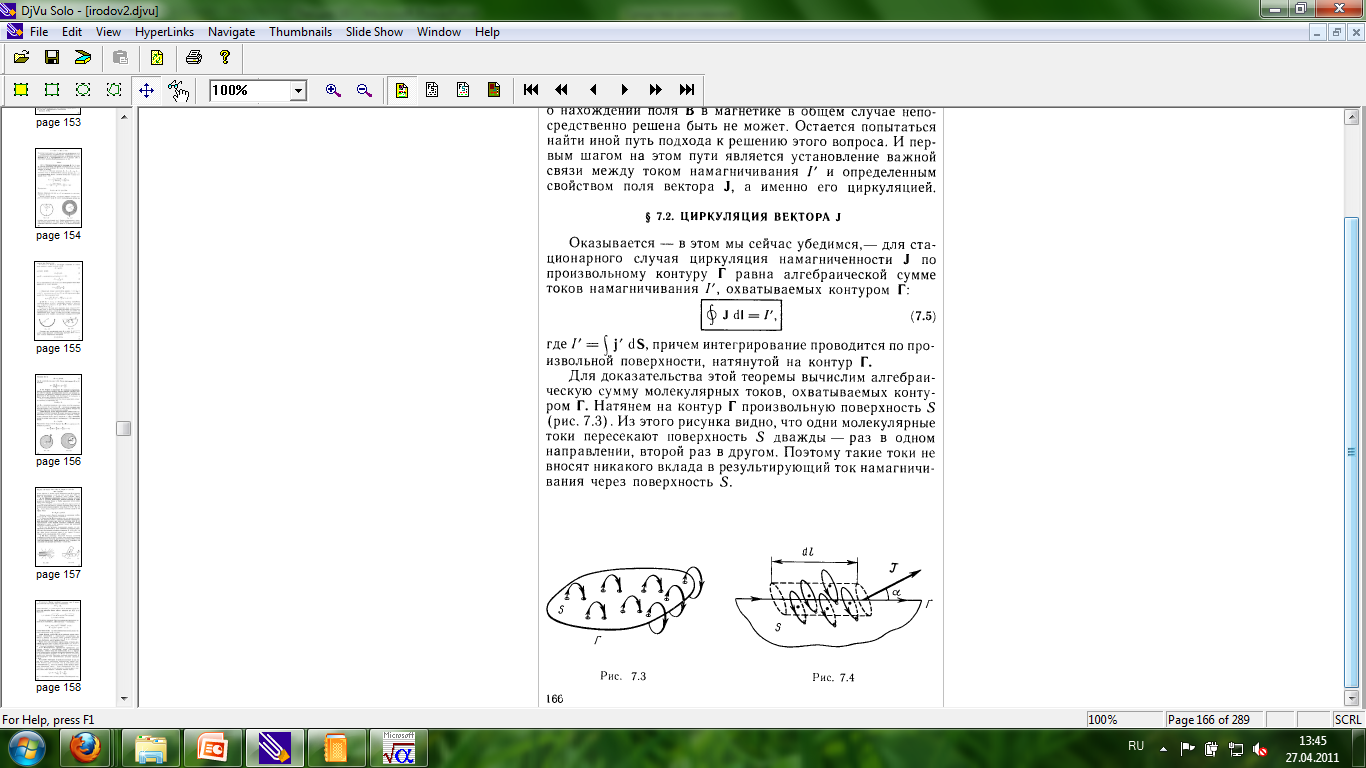 14
14
Напряженность магнитного поля H
Циркуляция вектора магнитной индукции зависит от токов проводимости I и токов намагничивания I’ (молекулярных токов).



С учетом:


 т. о циркуляции (закон полного тока) для вектора H.

Напряженность магнитного поля:
15
15
Напряженность магнитного поля H
- вспомогательный вектор (аналог вектора электрической индукции для электрического поля).



                                         


Для большинства изотропных магнетиков:



χ -  магнитная восприимчивость, безразмерная величина.
Взаимосвязь векторов B, J и H
16
16
Взаимосвязь векторов B, J и H
μ – магнитная проницаемость среды
17
17